付録４
サイバーセキュリティ対策
5ヶ条
各現場に回覧、張り出すなどして、周知をお願いします。
サイバーセキュリティ
対策
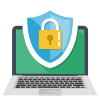 5
ヶ条
1
不審メールは開かない
不審なメールの添付ファイルやURLを開くと、ウイルス感染の
おそれがあるため、受信したらシステム管理者に相談しましょう
2
パスワードは他人に知らせない
パスワードは他の人が推測できないものを設定して、パソコンにメモを貼らないようにしましょう
3
業務に関係がないウェブサイトを閲覧しない
インターネットには悪意のあるウェブサイトが存在し、閲覧しただけでウイルスに感染する場合もあるため、注意しましょう
4
許可されていないUSBメモリは使用しない
ウイルスに感染しているUSBメモリは、接続した端末に感染を広げるため、許可されたUSBメモリのみを使用しましょう
5
異常があれば、システム管理者に速やかに報告
ウイルス感染が疑われる場合は、パソコンの電源を落とさず、LANケーブルを抜きましょう
徳島県　保健福祉部　医療政策課
メール受信時に注意するポイント